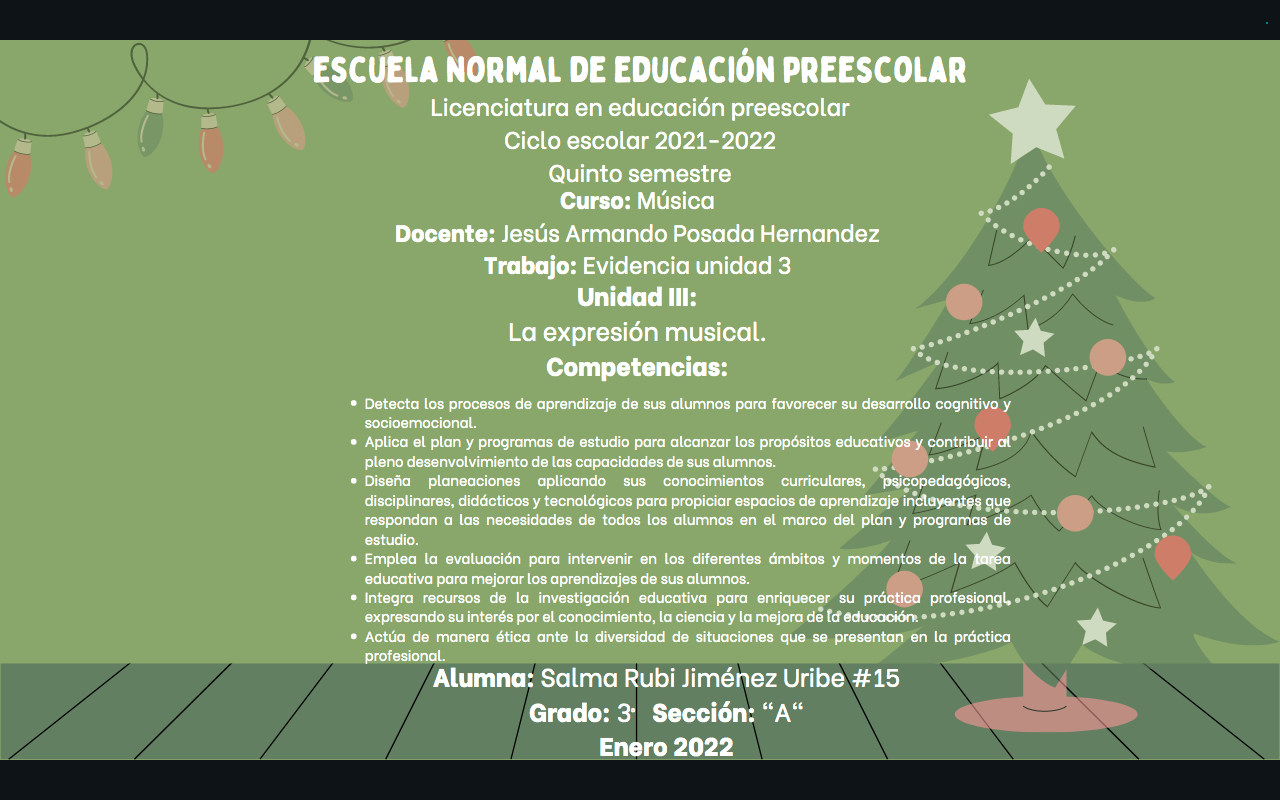 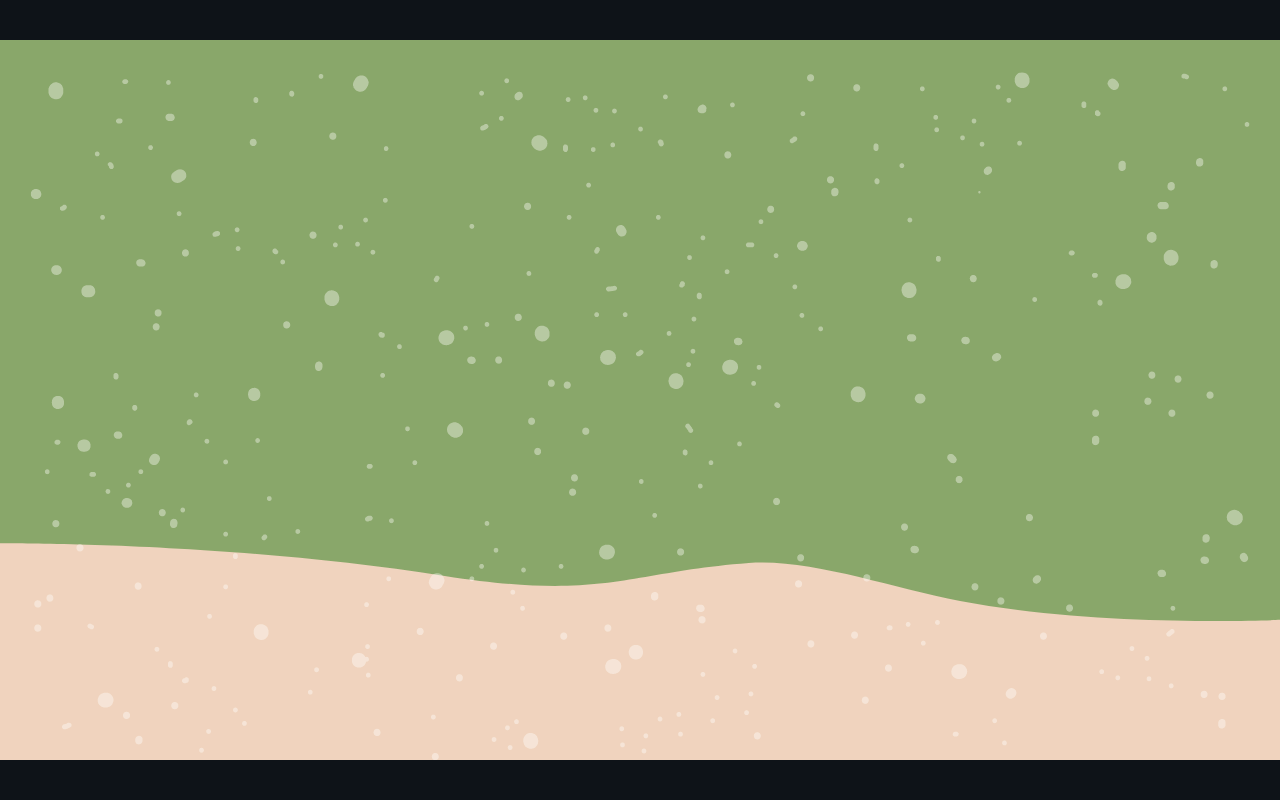 Link villancico en español:
“Los pastores a Belén”
https://www.youtube.com/watch?v=N8r2rzJJDcM&feature=youtu.be
Link villancico en inglés:
“Jingle Bell Rock”
https://www.youtube.com/watch?v=3XhD-h49z6Q&feature=youtu.be